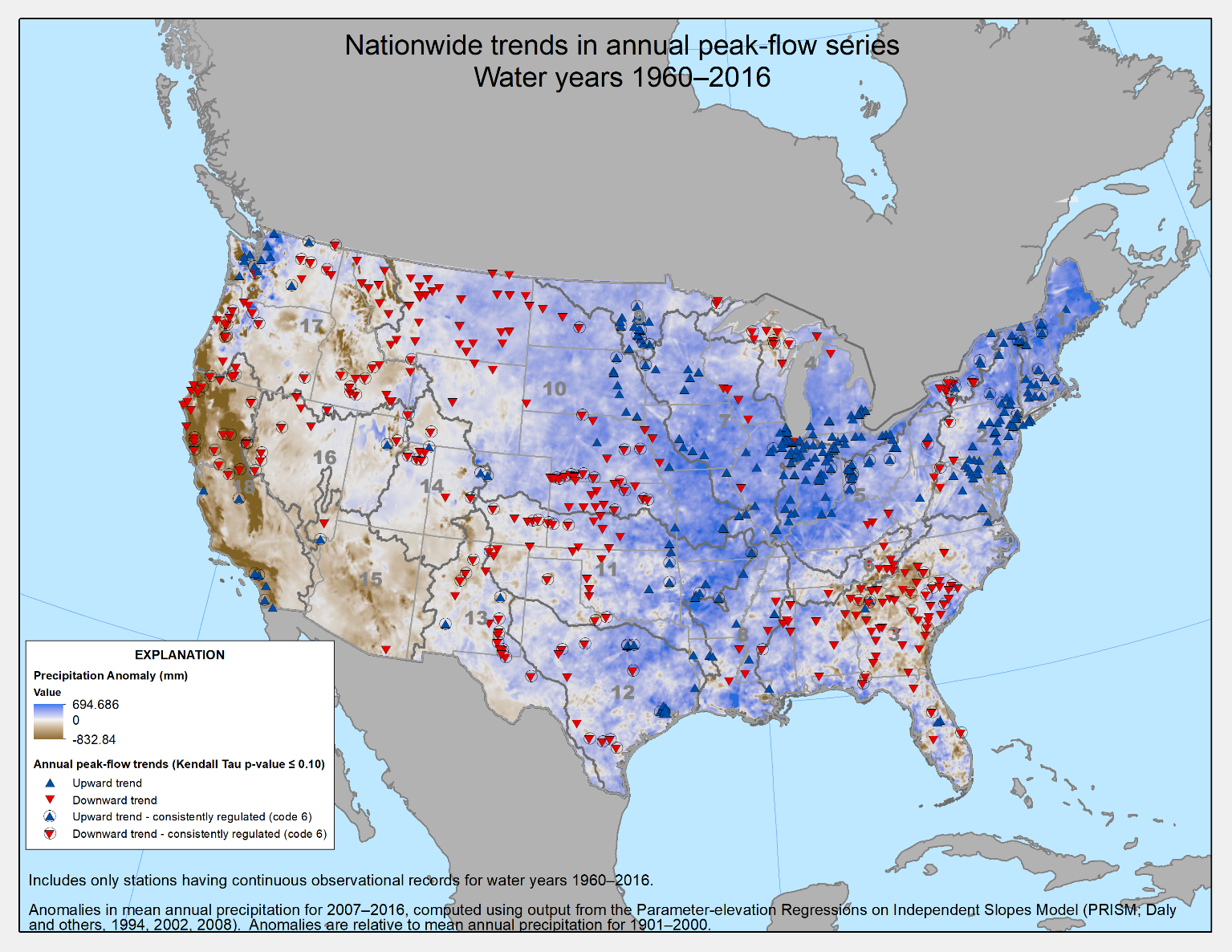 Flood-Frequency Analysis in the Midwest: Addressing Potential NonstationaryAnnual Peak-Flow Records
Transportation Pooled Fund Study TPF-5(460)
Online Meeting
February 24, 2021
Please type your Name and Affiliation in the Chat
[Speaker Notes: The first 6 slides constitute the introduction to the day’s activity.  The logos of the four peer exchange DOTs mark every slide.

Should FHWA’s logo be included?]
Welcome!
`
Sponsors
Friends
Illinois DOT
Iowa DOT
Minnesota DOT
Missouri DOT
North Dakota Water Commission
South Dakota DOT
Wisconsin DOT
USGS
Montana DOT
Nebraska DOT
North Dakota DOT
Wyoming DOT
US Army Corps of Engineers
US Bureau of Reclamation
Federal Emergency Management Administration
[Speaker Notes: Slide 2 lists the participating organizations, including any invited presenters and guests known in advance. The slide will be updated as much as possible prior to the session.

At this point in the presentation, organizations will be asked to self-introduce participants at their locations. Even though this will consume time, it is important that we establish personal contact, even though we’re meeting remotely.

I would also suggest compiling a list of known participants, so it can be distributed to all organizations in advance of the session. This will make it much easer for people to associate faces and voices with names.

Name tents may be useful at each site.]
Our Objectives Today
Review pooled fund study & cooperative agreement arrangements
Solicit technical input
Site selection
Climate variables of interest
Preliminary analysis template
Drainage tiling
Identify data needed from state agencies
Plan for ongoing engagement
Quarterly reports
Quarterly online meetings
[Speaker Notes: Slide 4 lists the objectives for the November 24 session on research quality. The first three will happen primarily, but not exclusively, in the first online session:

The first is to identify important attributes of research quality. What does the term mean? What does research quality look like to those participating in the session?
Next, it will be useful to identify challenges to achieving research quality. Many challenges may be common to most or all of the participants. Some may be unique to particular organizations or circumstances.
The peer exchange will allow participants to share ideas for achieving research quality. Ideas that have been successful may represent best practices that can be adopted by others. Sharing untried ideas or ideas that have been tried unsuccessfully may be equally enlightening.

The last two will happen primarily, but not exclusively, in the breakout groups and the second online session:

Each participating organization will identify what it has learned from the peer exchange and describe actions it intends to take to enhance research quality. Some actions may be suitable for collaboration among states.
Finally, the Texas Transportation Institute, with input from the participating states, will fully document the results of the peer exchange.]
Organizational Arrangement
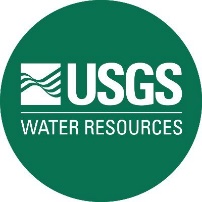 IL
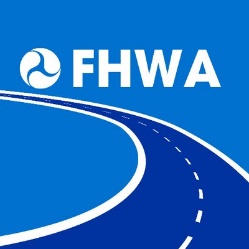 IA
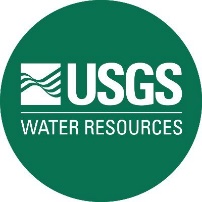 MN
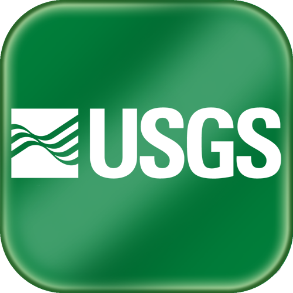 Cooperative Agreement
StateSponsors
SD
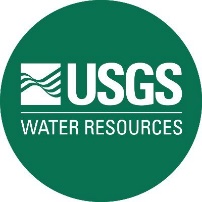 MO
ND
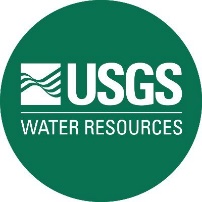 WI
Science Centers
Roles & Responsibilities
Cooperative Agreement Funding
Agreement Period: February 1, 2021 – December 31, 2024
Technical Discussion (led by USGS)
Site selection
Climate variables of interest
Tile drainage
Preliminary analysis template
Data needed from state agencies
Ongoing Engagement
Quarterly Reports

 Quarterly Online Progress Meetings

 E-mail (as needed)

 Face-to-Face Meetings	(maybe someday)
Contact
Dave Huft
Research Program Manager
SD Department of Transportation
dave.huft@state.sd.us
605.773.3358